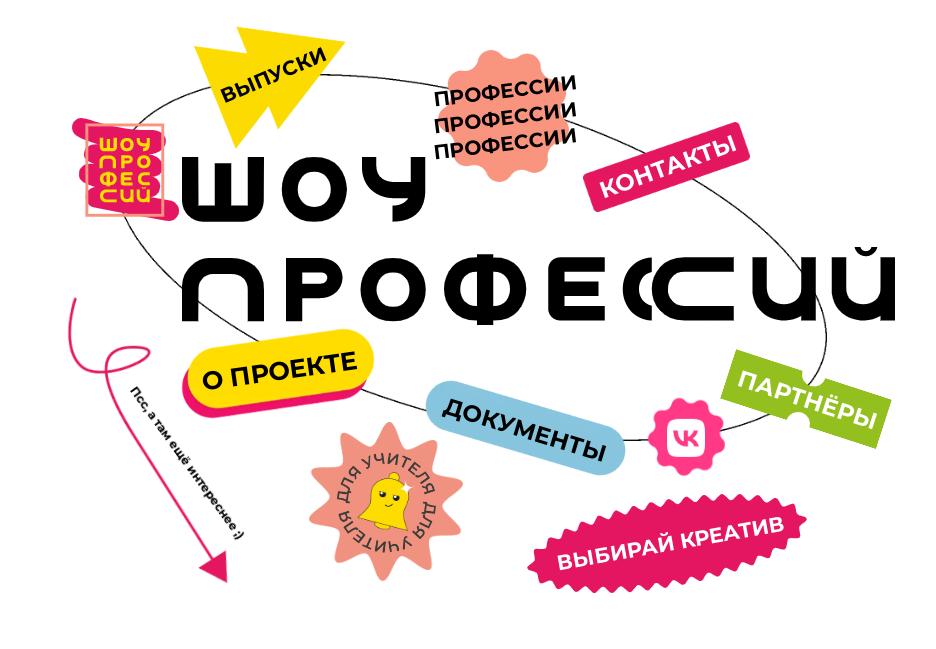 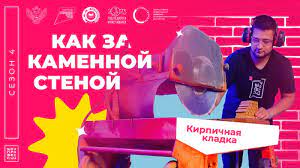 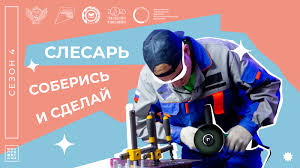 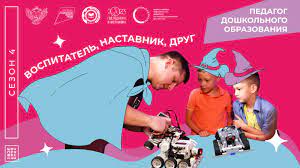 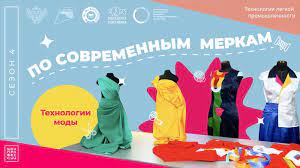 «Шоу профессий» – это проект, которыйв формате ярких видеороликов расскажет тебе о самых важных и интересных профессиях и профессиональных сферах. Мы познакомим тебя с успешными людьми, расскажем все о плюсах и минусах профессий, а еще посоветуем, куда поступить и даже где работать.
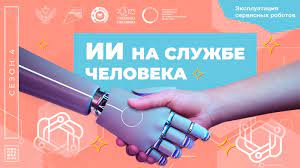 https://xn--e1agdrafhkaoo6b.xn--p1ai/